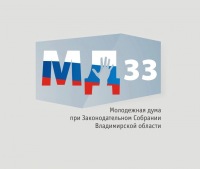 «Плохую власть выбирают хорошие люди, 
которые не ходят на выборы»  
(У. Черчилль).
Проект«Молодежный выбор»
Автор проекта: Юрманова Полина, председатель Молодежной думы при Законодательном собрании Владимирской области
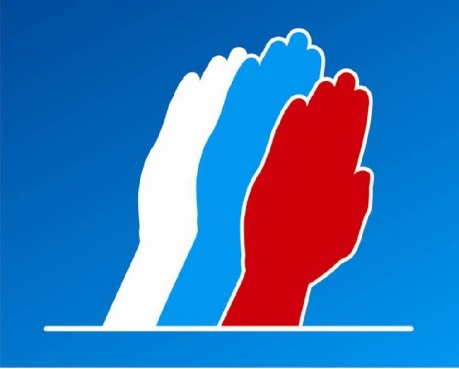 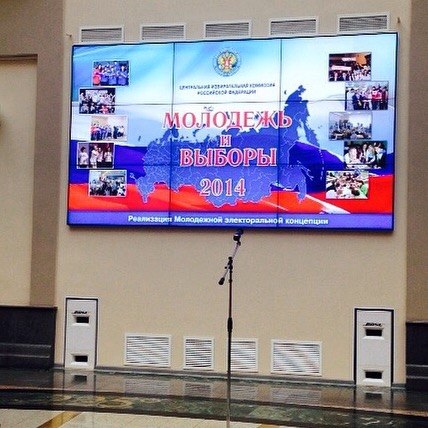 Молодежь и выборы
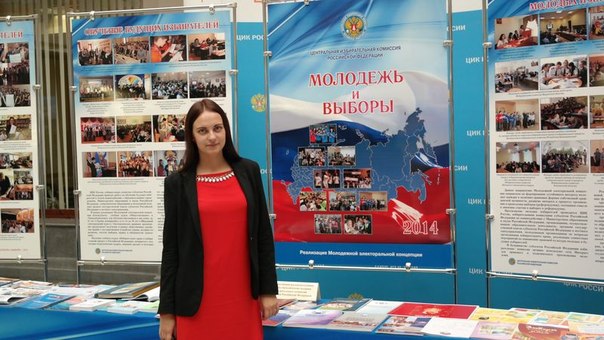 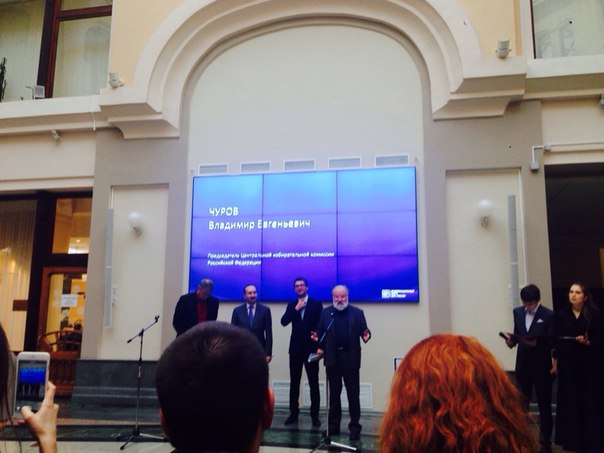 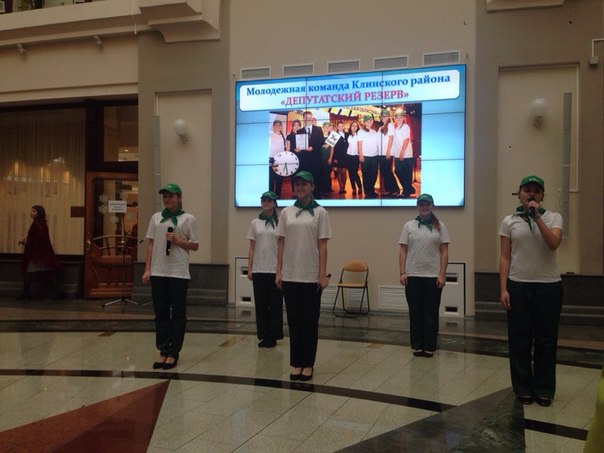 Цели и задачи проектаПроект предусматривает проведение выборов молодежных органов самоуправления в учреждениях начального, среднего профессионального и высшего образования, а также в молодежных объединениях и организациях.
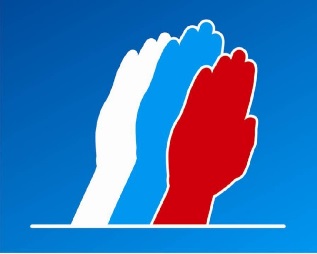 Цели проекта: 
1) привлечение внимания молодежи к избирательному процессу;
2) популяризация среди молодых людей важности процесса выборов и необходимости участия в них.
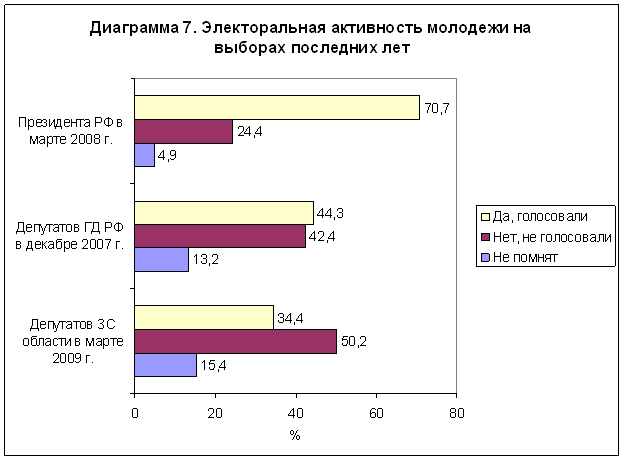 Задачи проекта: 
1) проведение выборов на уровне учебных заведений, а также в молодежных организациях и объединениях;
2) вовлечение молодежи в организацию предвыборной кампании и самой процедуры выборов.
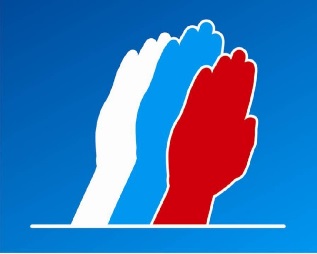 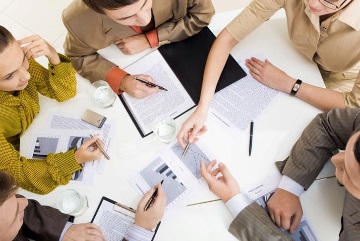 Основные этапы и сроки реализации проекта для организаторов проекта
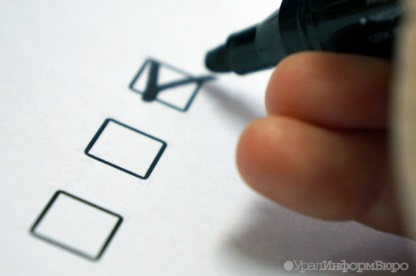 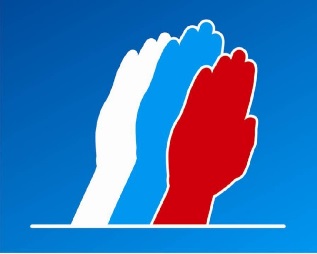 Основные этапы и сроки реализации проекта для участников проекта
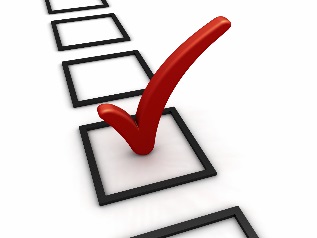 Социологический опрос «Способы повышения электоральной активности жителей Владимирской области»2010 год
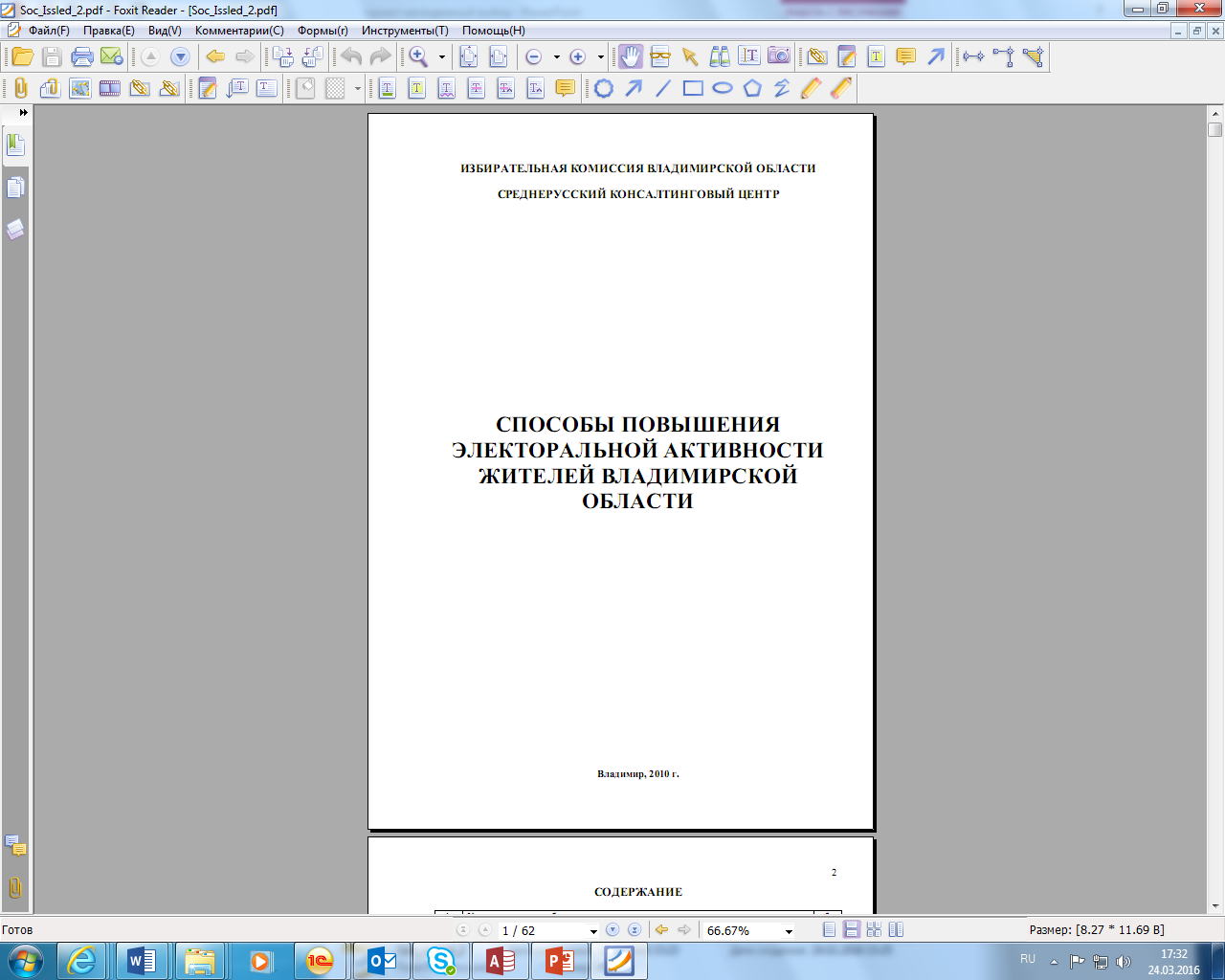 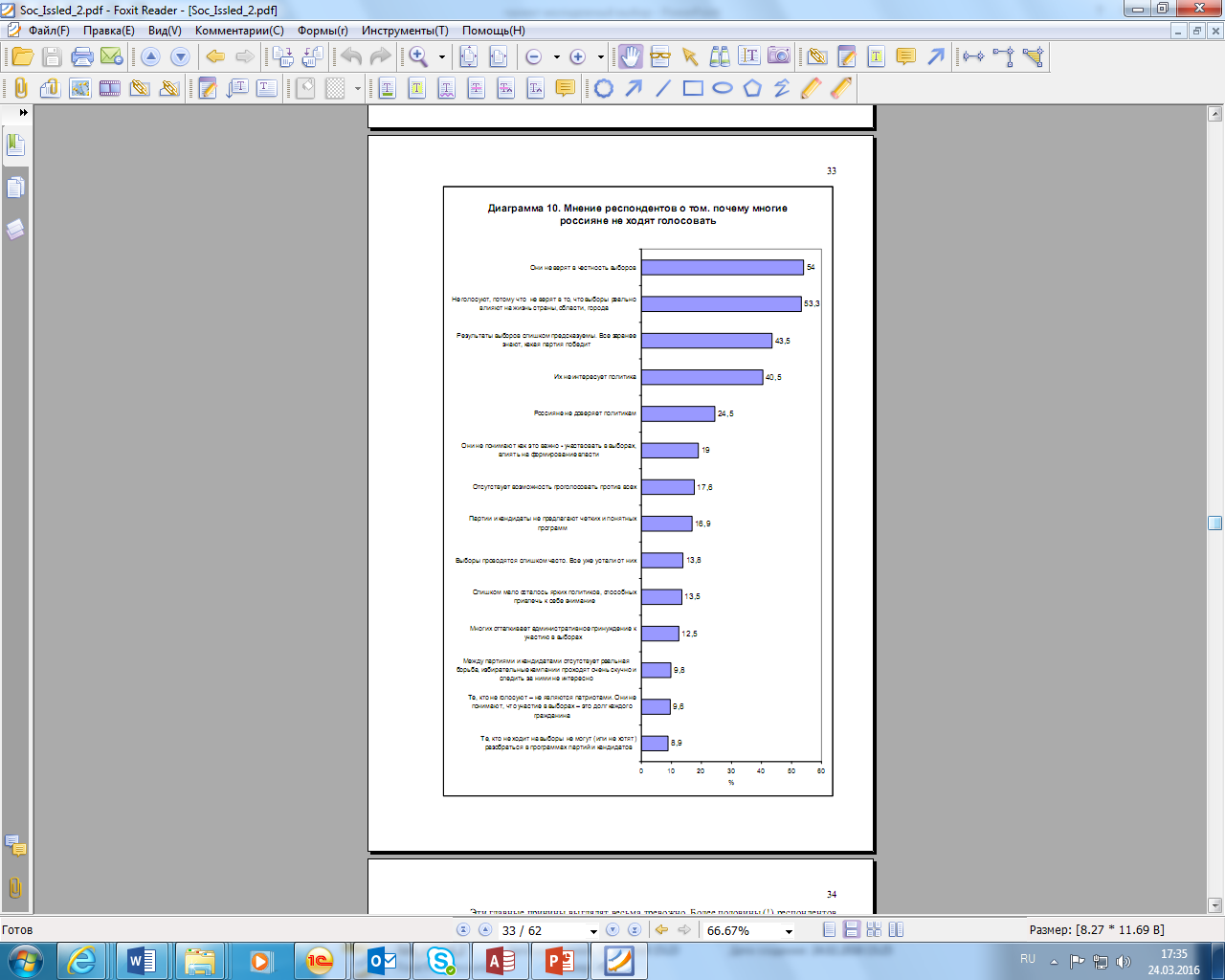 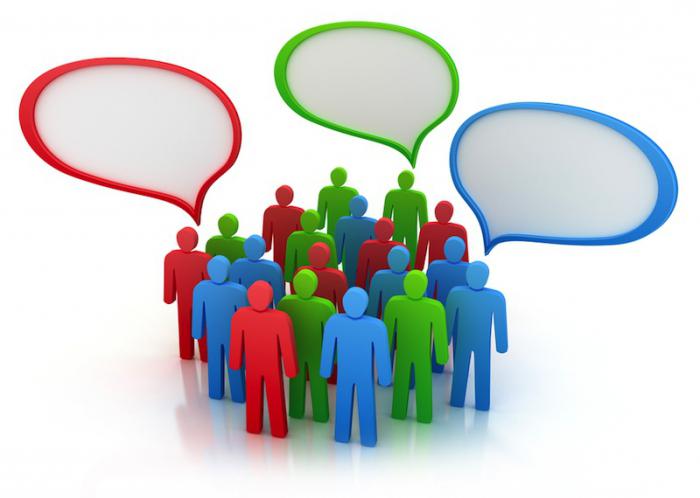 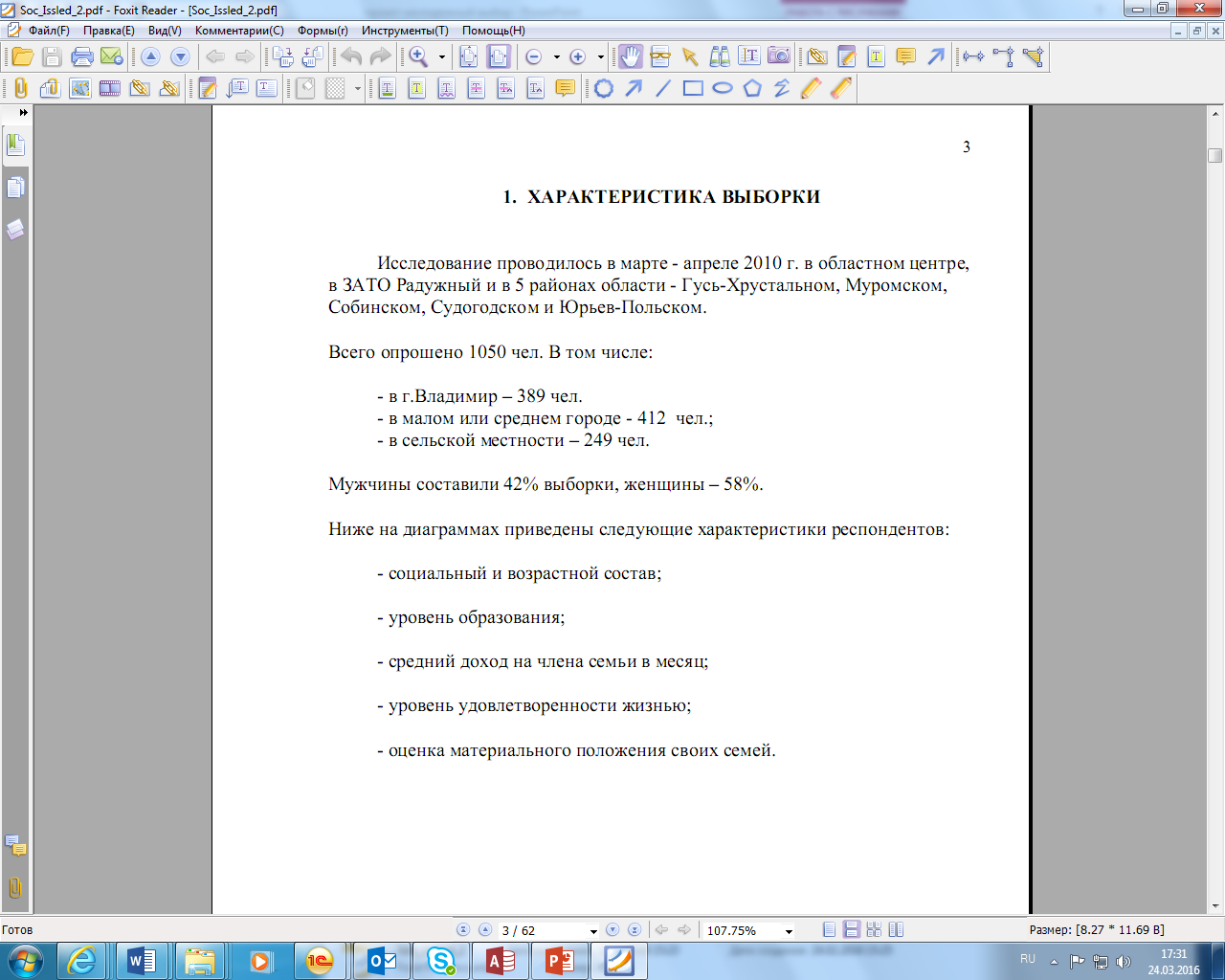 Опрос Молодежной думы 2016 год
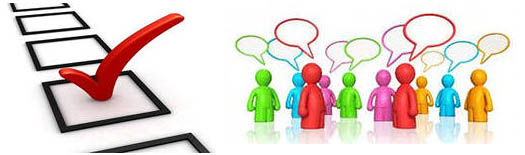 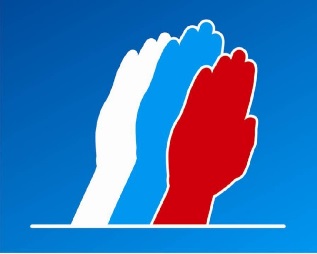 Результаты опроса
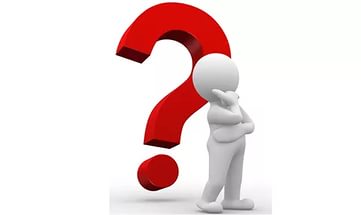 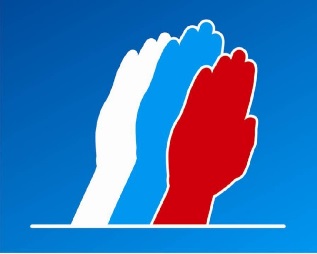 Анализ результатов опроса
Участвовали ли Вы когда-либо в выборах в качестве избирателя?
Участвовали ли Вы когда-либо в выборах в качестве кандидата?
Какие последние выборы состоялись во Владимирской области?
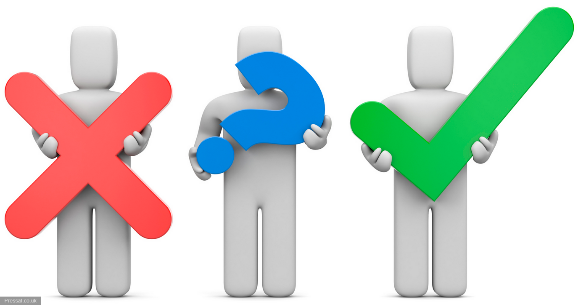 Когда ближайшие выборы в Российской Федерации?
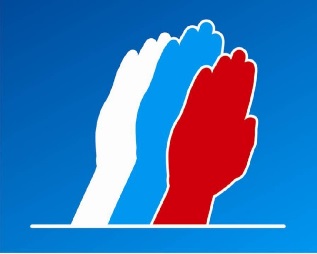 Считаете ли Вы, что право голосовать на выборах влияет на формирование власти?
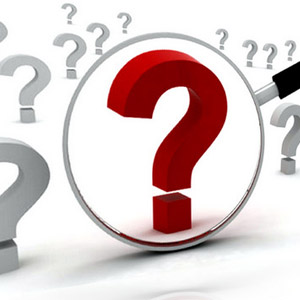 Изучаете ли Вы предвыборные агитационные материалы?
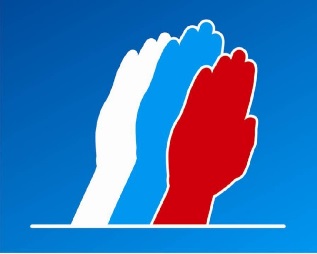 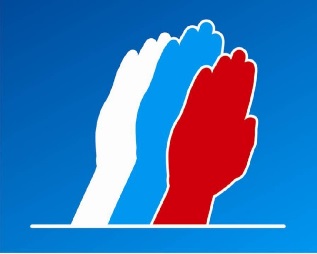 Механизм реализации проекта
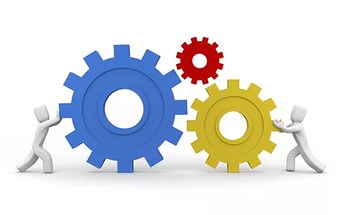 Реализация проекта осуществляется в соответствии с пунктом 4  «Основные направления работы по реализации Молодежной электоральной концепции» (Правовое просвещение молодых избирателей) Молодежной электоральной концепции, утвержденной постановлением Центральной избирательной комиссии Российской Федерации от 12 марта 2014 года N 221/1429-6: «…проведение деловых игр, фестивалей, конкурсов, викторин, заседаний "круглых столов", экскурсий и дней открытых дверей в избирательных комиссиях, выборов председателей студенческих советов и т.п.»
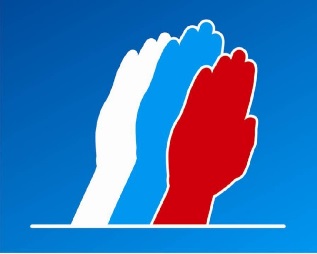 Этапы реализации проекта
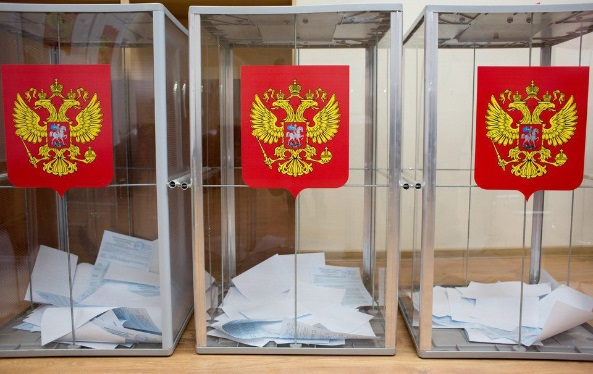 1. Разработка Положения о выборах.
2. Создание Избирательной комиссии.
3. Прием заявлений и необходимых документов от кандидатов. Регистрация кандидатов. 
4. Организация предвыборной кампании.
5. Подготовка избирательных пунктов для проведения выборов.
6. Подготовка документации для проведения выборов (списки регистрации избирателей, бюллетени, бланки протоколов и т.д.)
7. Организация процедуры выборов.
8. Подведение итогов: подсчет голосов, оформление итогов документации.
Выборы Студенческого совета Владимирского филиала ФГОБУ ВО «Финансовый университет при Правительстве РФ»
Предвыборная агитация
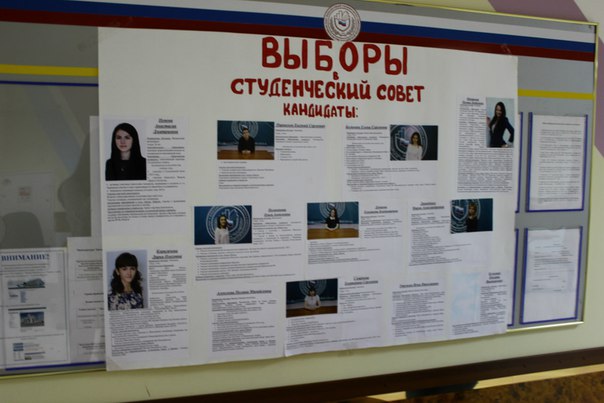 Кандидаты
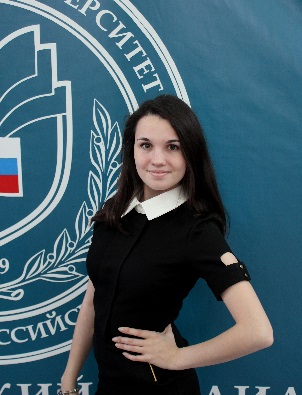 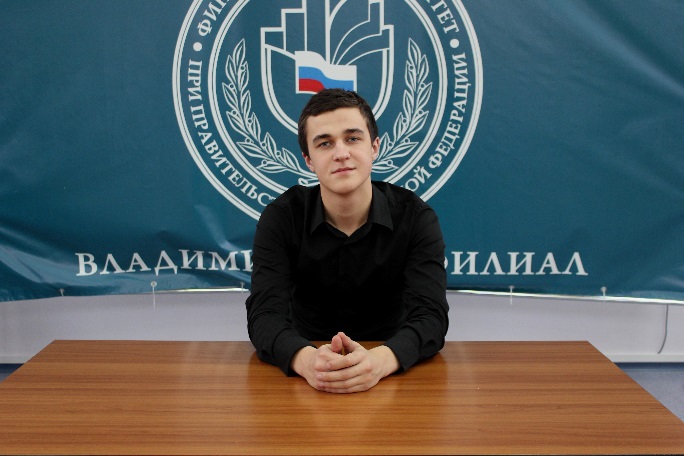 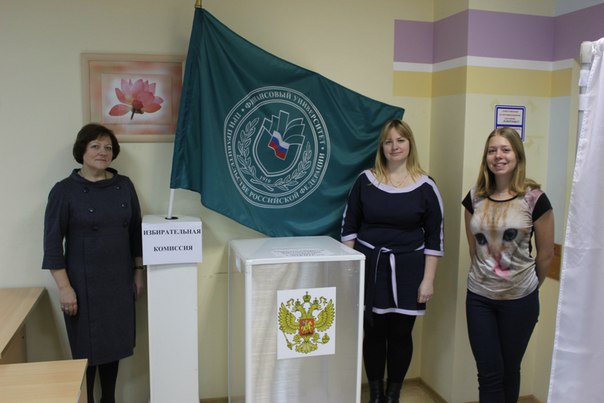 Избирательная комиссия
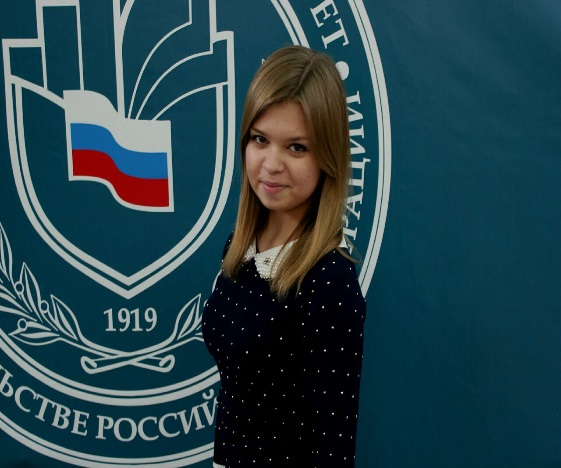 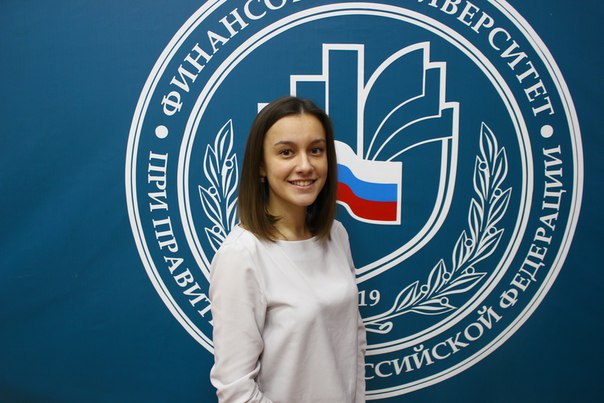 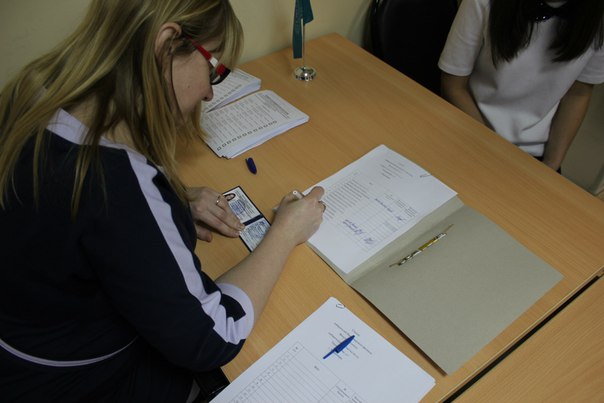 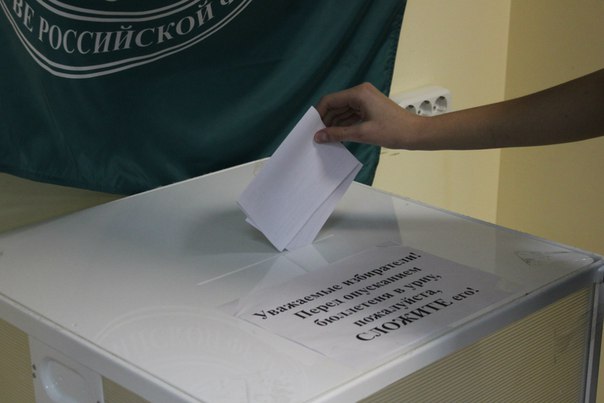 Результаты выборов
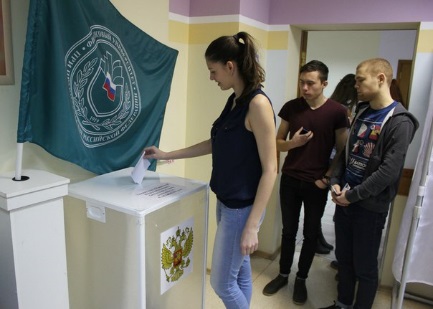 2 избирательных участка:  
г. Владимир (высшее образование) и г. Юрьев-Польский (среднее образование)
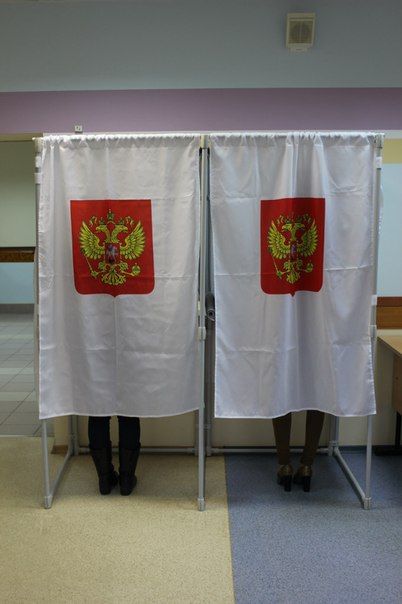 12 кандидатов

193 избирателя  
 
Явка 77 %
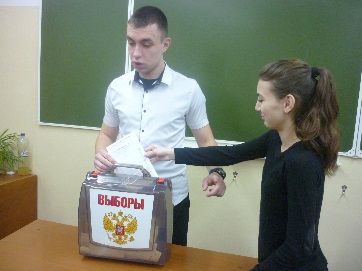 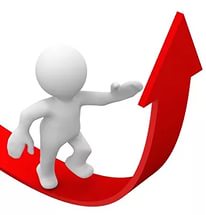 Предполагаемые конечные результаты, их социальная значимость
Участие в проекте даст молодежи возможность для самоутверждения в рамках правомерного поведения, самоопределения путем формирования у активной жизненной позиции, своевременной и конструктивной социализации как важнейшего интеллектуального качества будущего гражданина.
Проект научит применять современные технологии обучения и информирования молодых граждан Российской Федерации, принимающих участие в наблюдении за проведением голосования, подсчетом голосов и иной деятельностью избирательных комиссий в ходе подготовки и проведения выборов.
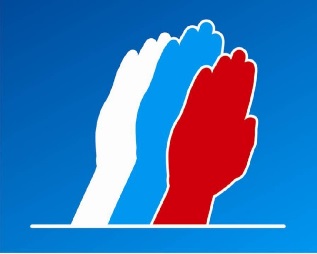 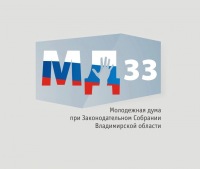 Спасибо за внимание!
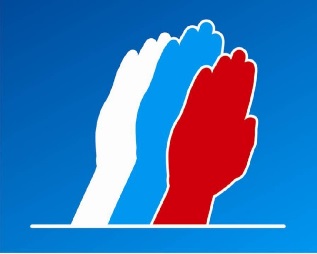